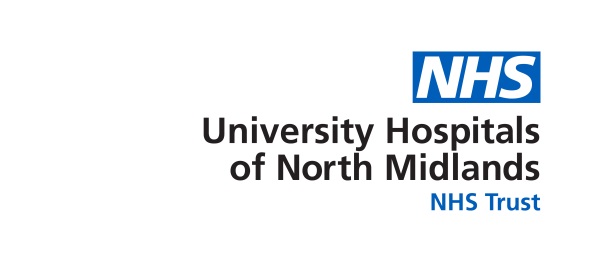 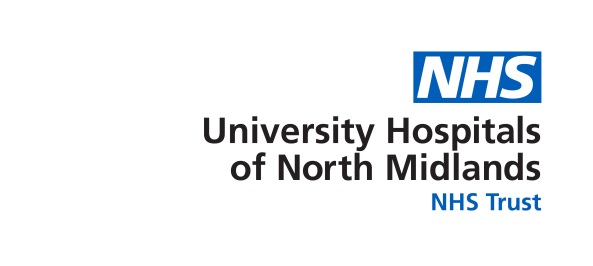 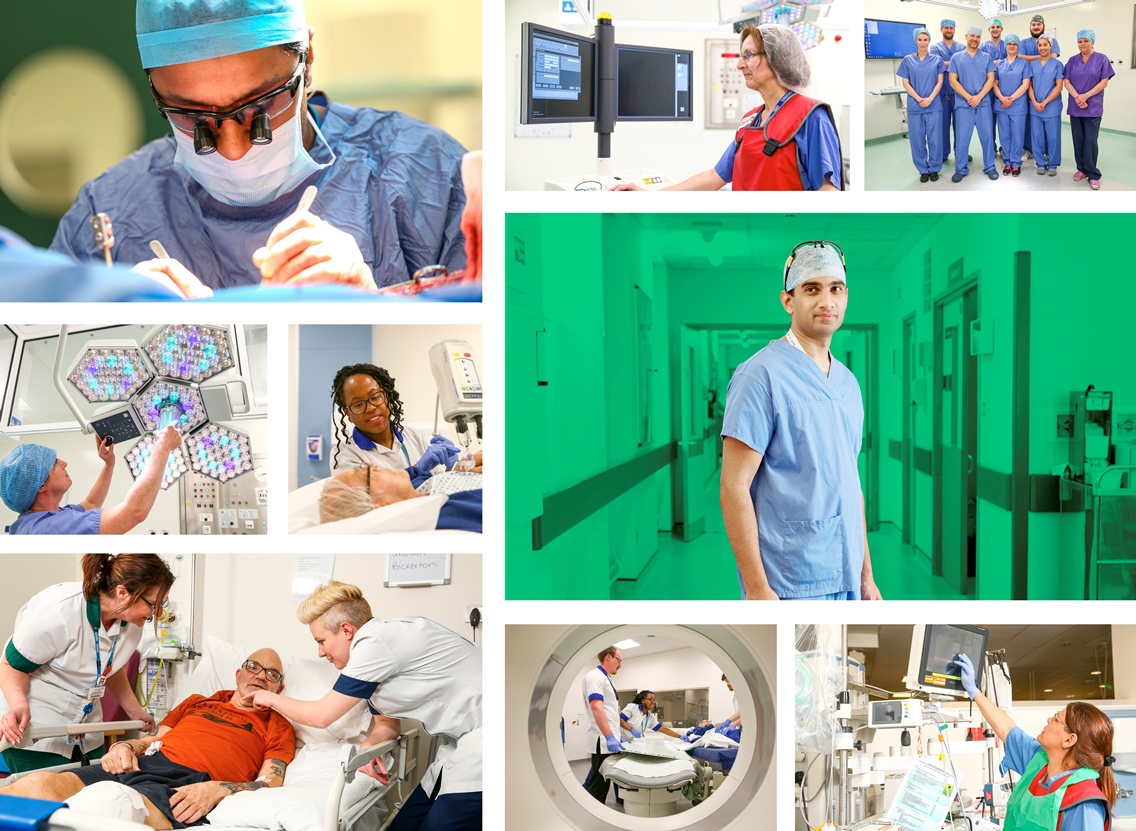 Organisational Charts (December 2021)
Senior Management Team
Corporate Team HR Operations
HR Business Partner Team
Deputy HR Business Partner
Employee Relations Team
People & Organisational Development  Team
Assistant Director of Human Resources & Organisational Development
Eddie O’Grady
PA/OD Co-Ordinator
Deputy Head of Organisational Development Priscilla Handley
People & OD Business Partner
Lesley Davies-Shelley
Head of Staff Experience & Inclusion
OD Consultant (0.85)
OD Consultant (0.6)
Freedom to Speak up Guardian ( 0.7)
OD Trainers (1.8)
POD Officer (1.0)
OD Consultant (1 permanent, 1 fixed term)
EDI Project Officer (1.0 )
POD Administrator (2)
OD Consultant (Wellbeing and Engagement)  (0.8)
POD Receptionist (1.0)
POD Apprentice
Workforce Information Team
Assistant Director/Head of HR  Governance & Workforce Information
Claire Soper
Workforce Planning and Information Manager
ESR Systems Developer
ESR System Development Support
ESR Systems Administrator
Learning Education and Widening Participation Team
Education Leads
Careers Adviser
National Careers Service
(Julie Landon)
Library Teams
Work Experience     Co-ordinator
(Shumona Islam)
Recruitment Assistants 
(2)
Apprentice
(1)
Medical Staffing Officers
(6)
Rota Coordinators
(11)
Medical Staffing / Erostering Assistants
(2)
Recruitment Team Leader
Recruitment Officers 
(8)
Head of Medical Staffing & Recruitment
Diane Poulson
Medical Staffing & Recruitment
Rota Coordinator Assistants 
(4)
Medical Staffing Manager
Erostering Project Manager
Recruitment 
Manager
Rota Coordinator Team Leader
(2)
Appraisal and Revalidation Medical Staffing Officer
(1)
Apprentice 
Julie Harrison